Monday
 Roasted Vegetable & Turkey Pasta Bolognese

Sweet Potato & Vegetable Bolognese

Cheese

Mixed Vegetables

Vanilla Ice Cream & Peaches
Thursday
Beef Burger/Chicken Burger Bap

SPS Vegetable Burger  Bap
SPS Tomato Salsa

Oven Chips

*Carrot Cake
Week 3W/C 21/06W/C 12/07St Paul’s Lunch Menu
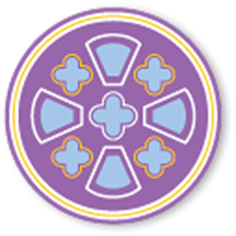 Wednesday
Chicken Sausages in Red Onion Gravy
 Vegetables Sausages in Red Onion Gravy

Hassle Back Potatoes

Mixed Greens

*Fruit Yoghurt
Friday
Breaded Cod Goujons with Soft Corn Tacos

Vegetable Goujons with Soft Corn Tacos

Sweet Pepper, Tomato & Borlotti Bean Salad

*Cheese, Crackers & Grapes




*
Tuesday
Thin Crust Chicken Meatball Pizza with Roasted Peppers

Thin Crust Tomato, Courgette & Mozzarella Pizza

Mixed Salad

Corn on the Cob

*Orange Jelly
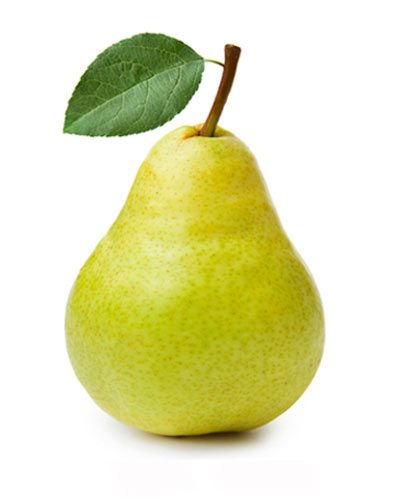 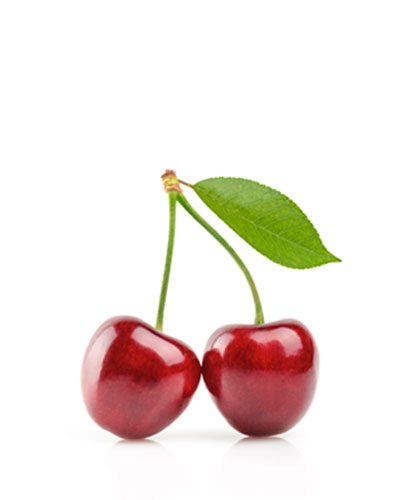 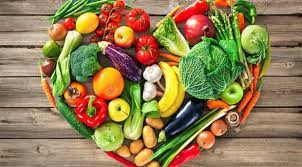 *Lacto/Vegan option available
Fresh bread rolls served daily